Juventude
2.4. Os jovens e os indicadores sociais
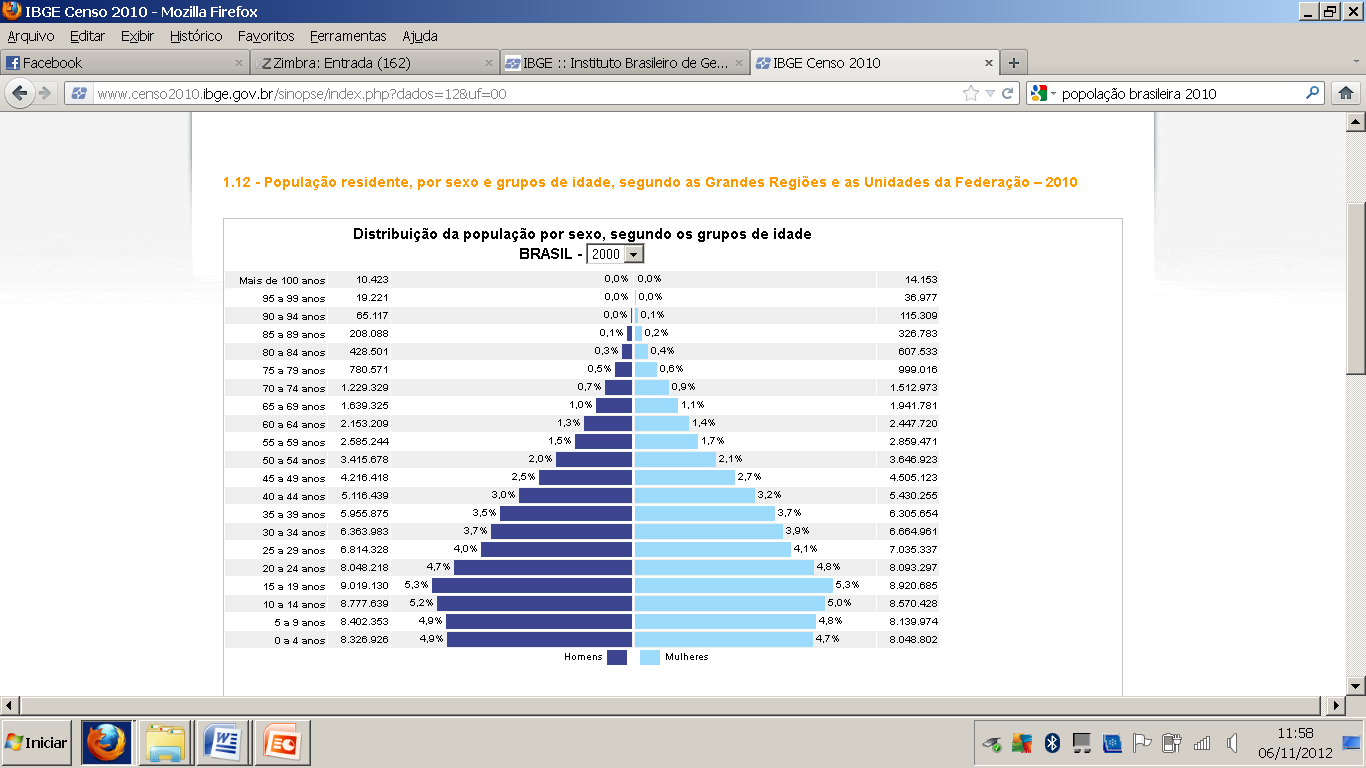 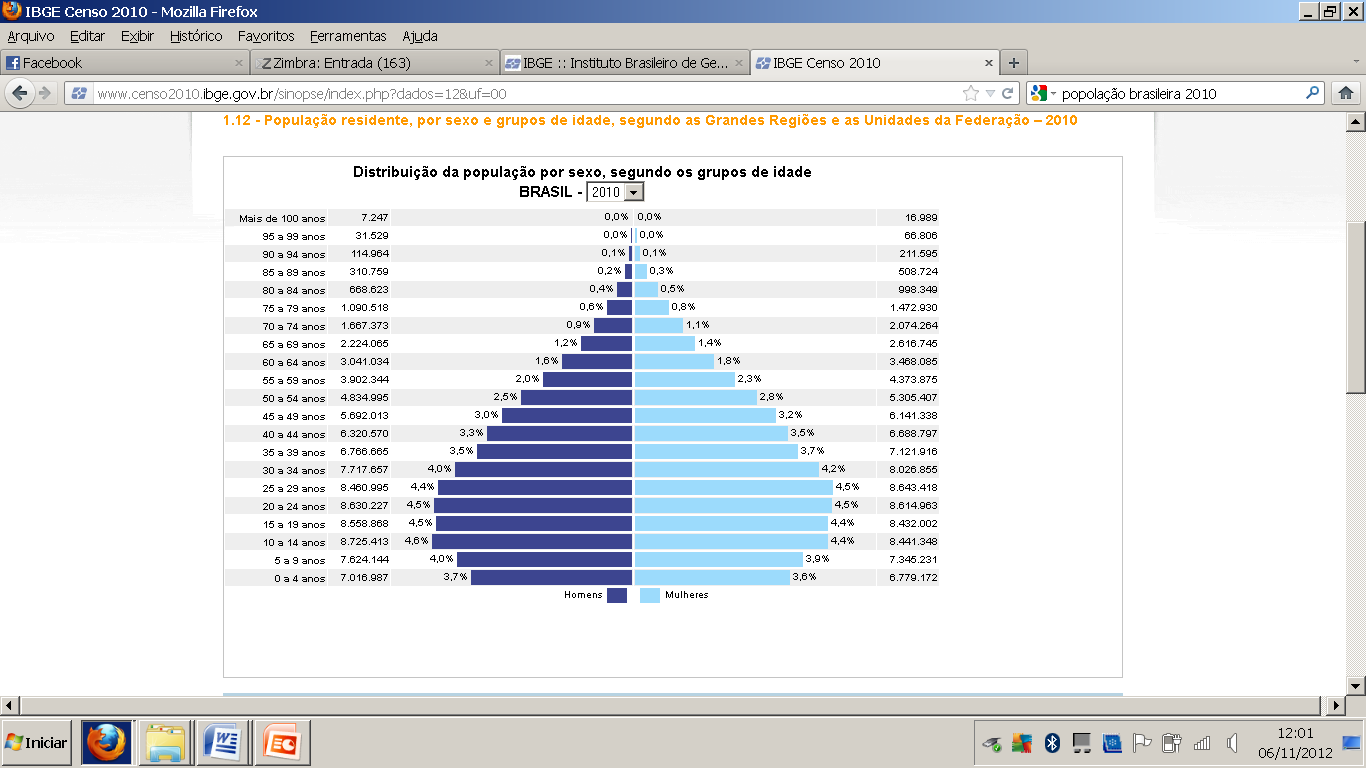 Conceito
Fase da vida
Unicidade e Diversidade
Categoria social